Liz Climo
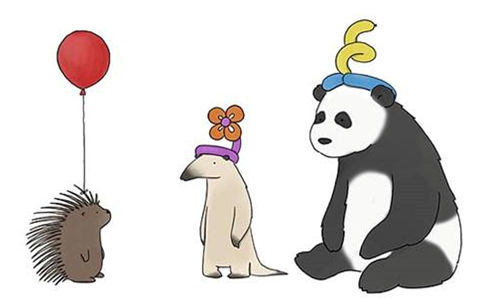 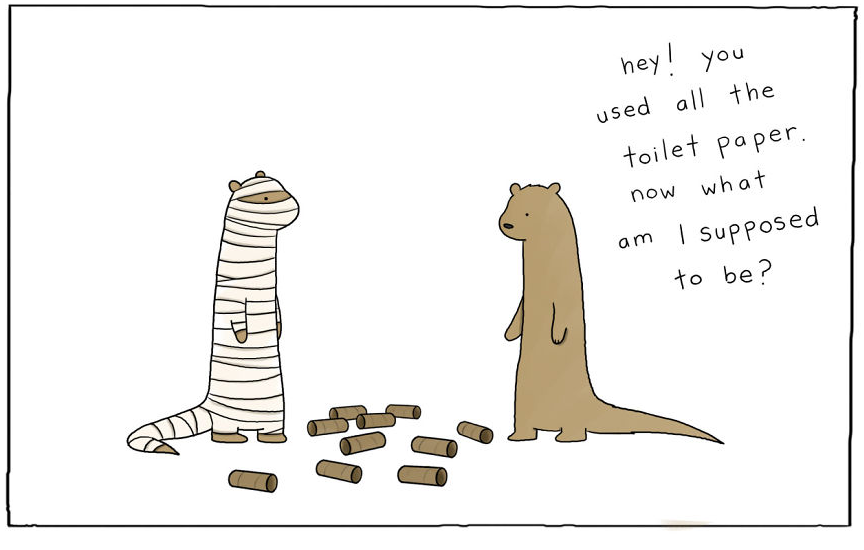 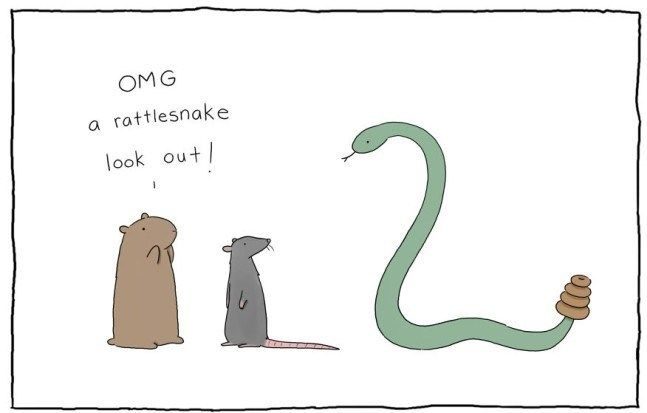 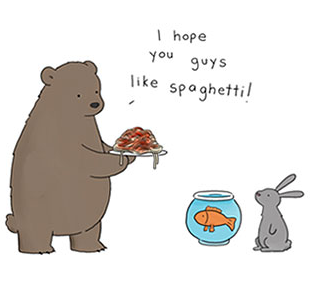 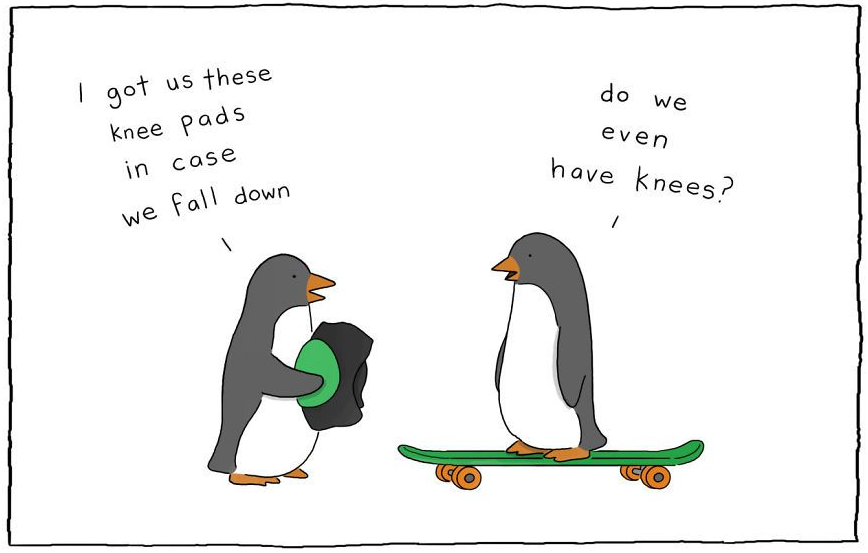